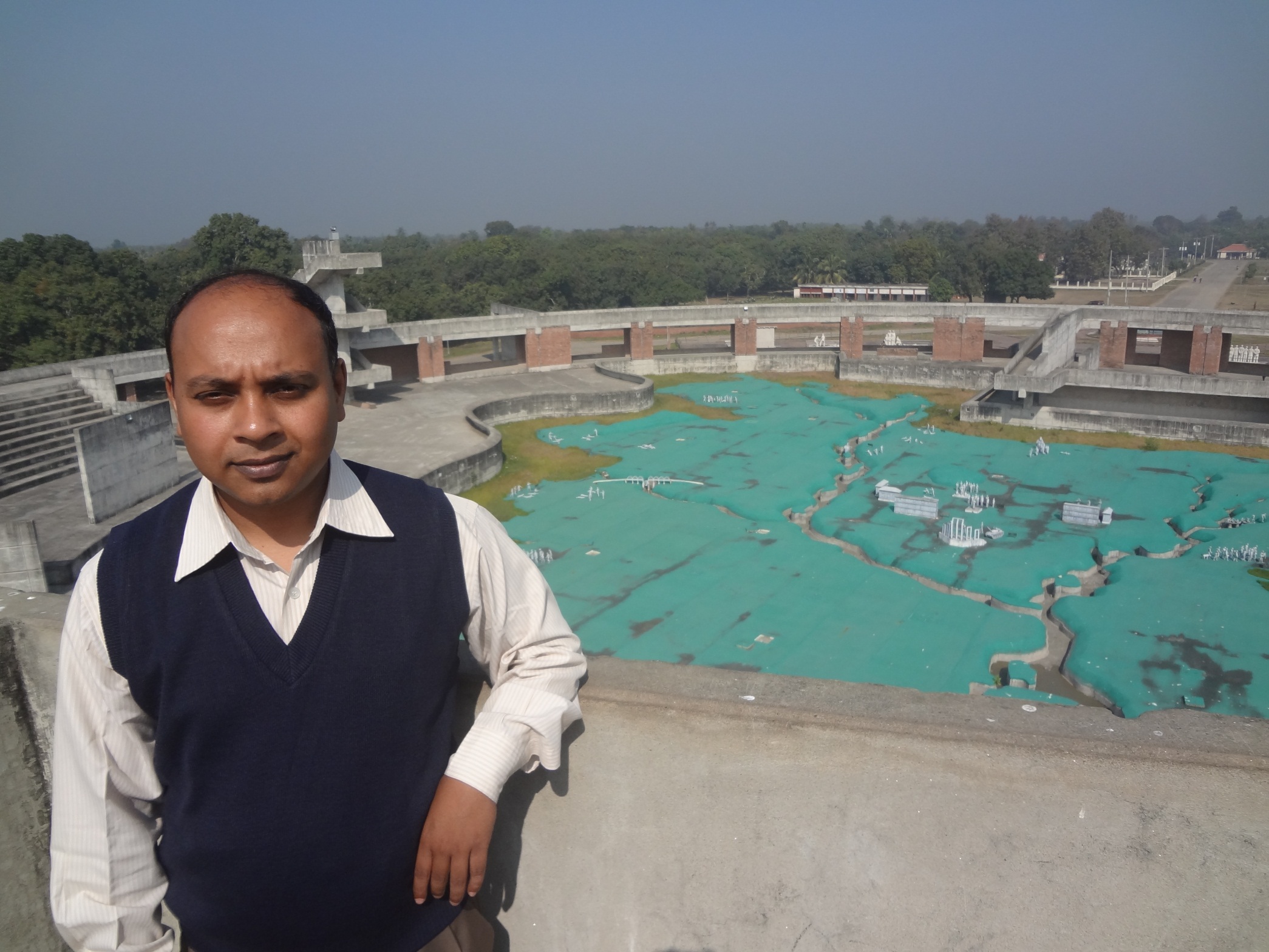 শিক্ষক পরিচিতি

মোহাঃ রাসেল আলী
সহকারী শিক্ষক
হরিনগর উচ্চ বিদ্যালয়
পাঠ পরিচিতি
শ্রেনি- ১০ম
বিষয়- গণিত
বিষয়বস্তু-পরিসংখ্যান
হরিনগর উচ্চ বিদ্যালয়ের ১০ম শ্রেনির ৩০ জন শিক্ষার্থীর গণিতে প্রাপ্ত নম্বর নিম্নরুপঃ
৮৮,৭৮,৭৬,৮২,৯২,৭২,৬৮,৫৫,৪৭,৩২,৫৬,৬৪,৬১,৭২,৭৮,
৯২,৩৪,৪২,৩৮,৬৬,৭৩,৬৮,৬৭,৯০,৪৪,৪৬,৫১,৬৫,৩৪,৬৭
৩২
৯২
ক) পরিসর = ( সর্বোচ্চ মান – সর্বোনিম্ন মান ) + ১
= ( ৯২– ৩২ ) + ১
= ৬১
এখানে, শ্রণি ব্যবধান = ১০
অতএব, শ্রেণিসংখ্যা= পরিসর ÷ শ্রেণি ব্যবধান
= ৬১ ÷ ১০
= ৬.১
= 7
খ)
৮৮,
৭৮,
৭৬,
৮২,
৭২,
৬৮,
৫৫,
৩২,
৫৬,
৭২,
৯২,
৪৭,
৬৪,
৬১,
৭৮,
৩৮,
৯২,
৩৪,
৪২,
৬৬,
৭৩,
৬৮,
৬৭,
৯০,
৪৪,
৪৬,
৫১,
৬৫,
৩৪,
৬৭
গনসংখ্যা
শ্রেনি ব্যাবধান
ধাপ নিচ্যুতি
ট্যালি
মধ্যমান
৪
-১২
৩১ - ৪০
৩৫.৫
-৩
৪৫.৫
৪
-৮
৪১ - ৫০
-২
-৩
৫৫.৫
৫১ - ৬০
-১
৩
৮
৬১ - ৭০
৬৫.৫
০
০
a
৭৫.৫
১
৬
৬
৭১ - ৮০
৮১ - ৯০
৮৫.৫
৩
২
৬
৬
২
৯১ - ১০০
৩
৯৫.৫
= -৫
মোট গনসংখ্যা,n = ৩০
গড়
Y
গ)
8
গনসংখ্যা
6
4
2
X
O
35.5
75.5
55.5
65.5
45.5
85.5
95.5
শ্রেনি মধ্যবিন্দু
গ) গনসংখ্যা সারনী হতে আয়তলেখ অঙ্কন করে মধ্যক নির্ণয় কর।
Y
8
গনসংখ্যা
6
4
2
X
O
68
30
70
50
60
100
40
80
90
শ্রেনি ব্যবধান
বাড়ীর কাজ
১০ম শ্রেণির ৫০ জন শিক্ষার্থীর  গণিত বিযয়ে প্রাপ্ত নম্বরের গণসংখ্যা  নিবেশন  সারণি দেওয়া হলো। প্রদত্ত উপাত্তের গণসংখ্যা বহুভুজ আঁক।
9/20/2020
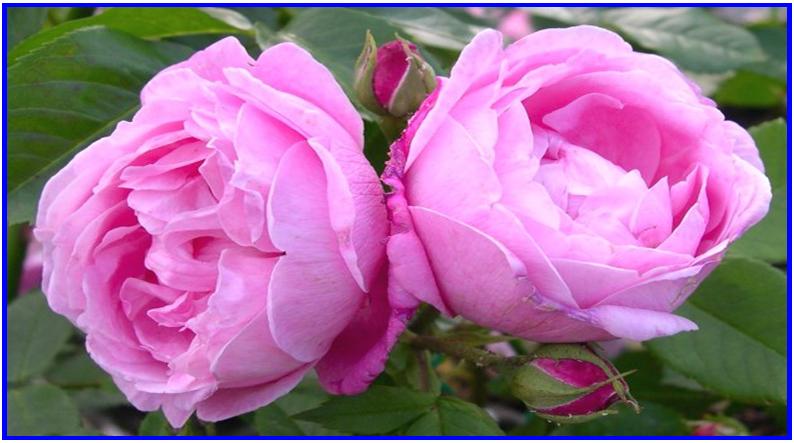 ধন্যবাদ